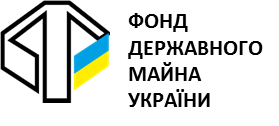 ПРИВАТИЗАЦИЯ В УКРАИНЕ 2017
Воспользуйтесь возможностями прозрачной приватизации
Перечень предприятий к приватизации

За поддержки:
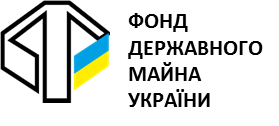 Уважаемые инвесторы!
 
Представляем Вам список крупнейших объектов государственной собственности, которые Фонд государственного имущества планирует продать в ближайшее время. По большинству предприятий уже начата процедура подготовки к приватизации.
Информацию о показателях деятельности, этапи подготовки к продаже и объявления конкурсов можно узнать на промо-странице Фонда по вопросам приватизации privatization.gov.ua.
Фонд государственного имущества Украины заинтересован в прозрачной, честной и конкурентной приватизации. Мы прилагаем максимум усилий, чтобы процесс приватизации был открытым и публичным, а инвесторы получили всю необходимую информацию.
Украине есть что предложить инвесторам, и я убежден, что 2018 станет самым успешным годом приватизации.
 
С уважением
Руководитель Фонда Виталий Трубаров
По поводу любых вопросов, пожалуйста :
звоните на “горячую линию” +380 800 50 56 46
пишите на: privatization@spfu.gov.ua
выбирайте объекты на: www.privatization.gov.ua
Присылайте письма: ул. Генерала Алмазова, 18/9, Киев, 01133, Украина
2
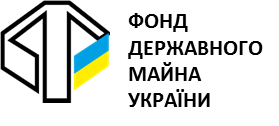 Ми розпочали прозору приватизацію відповідно  до найкращих міжнародних стандартів
3
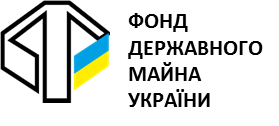 TOП-10 компаній до приватизації:
Хімія
1. Одеський припортовий завод
с. 5
Банківська справа
2. Банк реконструкції та розвитку
с. 6
Енергетика
3. Хмельницькобленерго
с. 8
Енергетика
4. Тернопільобленерго
с. 9
Енергетика
5. Харківобленерго
с. 10
Енергетика
6. Миколаївобленерго
с. 11
Енергетика
7. Запоріжжяобленерго
с. 12
Енергетика
8. Черкасиобленерго
с. 13
Готельний бізнес
9. Президент-готель “Київський”
с. 14
Енергетика
10. Центренерго
с. 15
Повний перелік 296 державних підприємств  до приватизації у 2017-2018 роках
с. 16-41
4
Одеський припортовий завод
Хімія
Карта України
Київ
Провідний український виробник азотних і карбамідних  добрив у Чорноморському регіоні

Стратегічне розташування біля порту Южний та доступ до  газової і хімічної трубопровідної інфраструктури
Експортує 90% карбаміду і 99% аміаку  у понад 30 країн світу

Найбільша морська перевалка аміаку і карбаміду:
аміак (4.0 млн т), карбамід (3.6 млн т) і метанол (1.0 млн т)

Виробляє 1 млн тонн карбаміду і 1,16 млн т - аміаку або  23% всього виробництва карбаміду і 18% - аміаку в Україні

Модернізовано потужності до 180 тис. т на рік аміаку і  240 тис. т карбаміду у 2000-2006 роках

Пакет акцій до приватизації:	99%
Період аукціону:
Грудень 2016
Радник:
Антон Потапенко
Директор
Шон Вайссенбергер  Керуючий Директор  Регіону EMEA
+44 (20) 7568 2106
+44 (20) 7567 8000
sean.weissenberger@ubs.com anton.potapenko@ubs.com

Детальніше: privatization.gov.ua/opz
5
Банк реконструкції та розвитку
Банківська справа

Карта України
Київ
Банк був створений для надання фінансової  допомоги компаніям, зайнятим в інноваційній сфері

36 співробітників

$5.6 млн сумарних активів, $2.6 млн фінансових  зобов’язань станом на грудень 2015 року

$1.1 млн річний дохід, 0.6 - EBITDA в 2015 році

Диверсифіковані джерела доходів ($): 0.046 млн -  інші банки, 0.61 млн - клієнти, 0,43 млн - угоди з  цінними паперами, 0,02 – інші доходи
Пакет акцій до приватизації:
99%
Період аукціону:
Листопад 2016
Детальніше: privatization.gov.ua/bank
6
Реформи Сектору Електроенергетики
Регулювання та Законодавство


Зміна енергетичного законодавства в інтересах учасників ринку:
Детальна інформація:
https://www.energy-community.org/portal/page/portal/ENC_HOME/AREAS_OF_WORK/Implementation/Ukraine/Electricity
7
Хмельницькобленерго
Розподіл електроенергії
Карта України
Київ
Хмельницький
33,014 км ліній, 7,585 підстанцій,
20.6 кв.км територія покриття

568,000 клієнтів, 3,600 співробітників
$65 млн активів, лише $13 млн зобов’язань  (на 31 грудня 2015 року)
$65 млн річного доходу,
10.9% рентабельність за EBITDA в 2015 році
2.1 ТВт•год. продано електроенергії в 2015 році
Диверсифікована база клієнтів: 42% домогосподарства,  13% транзит, 18% промисловість, 12% муніципальні  клієнти, 11% комерційні клієнти
Пакет акцій до приватизації:
70%
Період аукціону:
Грудень 2016
Радник:
Олександр Сопроненков
Старший Менеджер, Україна
+38 (044) 490-9000
osopronenkov@deloitte.ua
Джейсон Алварадо
Менеджер, США
+1 (404) 942-6986
jalvarado@deloitte.com
Детальніше: privatization.gov.ua/khmelnitsk
8
Тернопільобленерго
Розподіл електроенергії

Карта України
Київ


Тернопіль
24,098 км ліній, 6,072 підстанцій,
13.8 тис. кв.км територія покриття
420,000 клієнтів, 2,200 співробітників

$32 млн активів, лише $8 млн зобов’язань  (на 31 грудня 2015 року)

$47 млн річного доходу,
8.6% рентабельність EBITDA в 2015 році
2.1 ТВт•год. продано електроенергії в 2015 році  Диверсифікована база клієнтів:
54% домогосподарства, 6% транзит, 17% промисловість,
13% муніципальні клієнти, 10% комерційні клієнти

Пакет акцій до приватизації:	51%
Період аукціону:
Грудень 2016
Радник:
Олександр Сопроненков
Старший Менеджер, Україна
+38 (044) 490-9000
osopronenkov@deloitte.ua
Джейсон Алварадо
Менеджер, США
+1 (404) 942-6986
jalvarado@deloitte.com
Детальніше: privatization.gov.ua/ternopil
9
Миколаївобленерго
Розподіл електроенергії
Карта України
Київ
Миколаїв
26,128 км ліній, 6,277 підстанцій,
24.6 тис. кв.км територія покриття

500,000 клієнтів, 3,555 співробітників

$43 млн активів, лише $29 млн зобов’язань  (на 31 грудня 2015 року)
$99 млн річних доходів та
8.1% рентабельність по EBITDA у 2015 році
2.5 ТВт•год. продано електроенергії в 2015 році  Диверсифікована база клієнтів:
40% домогосподарства, 12% транзит, 23% промисловість,
13% муніципальні клієнти, 12% комерційні клієнти
Пакет акцій до приватизації:
70%
Період аукціону:
Грудень 2016
Радник:
Джейсон Алварадо
Менеджер, США
+1 (404) 942-6986
jalvarado@deloitte.com
Олександр Сопроненков
Старший Менеджер, Україна
+38 (044) 490-9000
osopronenkov@deloitte.ua
Детальніше: privatization.gov.ua/mykolaiv
10
Харківобленерго
Розподіл електроенергії

Карта України
Київ
Харків
48,267 км ліній, 11,165 підстанцій,  32 тис. кв.км територія покриття
1.5 млн клієнтів, 6,731 співробітників

$139 млн активів, лише $30 млн зобов’язань  (на 31 грудня 2015 року)
4,941 млн грн ($226 млн, €204 млн) річний дохід,  6.3% рентабельність по EBITDA в 2015 році
6.1 ТВт•год. продано електроенергії в 2015 році
Диверсифікована база клієнтів:
35% домогосподарства, 13% транзит, 13% промисловість,
17% муніципальні клієнти, 22% комерційні клієнти
Пакет акцій до приватизації:
65%
Період аукціону:
Грудень 2016
Радник:
Олександр Сопроненков
Старший Менеджер, Україна
+38 (044) 490-9000
osopronenkov@deloitte.ua
Джейсон Алварадо
Менеджер, США
+1 (404) 942-6986
jalvarado@deloitte.com
Детальніше: privatization.gov.ua/kharkiv
11
Запоріжжяобленерго
Розподіл електроенергії

Карта України
Київ
Запоріжжя
39,661 км ліній, 8,500 підстанцій,
27.2 тис. кв.км територія покриття

780,000 клієнтів, 5,700 співробітників

$99 млн активів, $82 млн зобов’язань  (на 31 грудня 2015 року)
$379 млн річний дохід,
2.8% рентабельність по EBITDA в 2015 році
8.2 ТВт•год. продано електроенергії в 2015 році  Диверсифікована база клієнтів:
32% домогосподарства, 45% промисловість,
10% муніципальні клієнти, 13% комерційні клієнти

Пакет акцій до приватизації:	60%
Період аукціону:
Січень 2016
Радник:
Джейсон Алварадо
Менеджер, США
+1 (404) 942-6986
jalvarado@deloitte.com
Олександр Сопроненков
Старший Менеджер, Україна
+38 (044) 490-9000
osopronenkov@deloitte.ua
Детальніше: privatization.gov.ua/zaporizhya
12
Черкасиобленерго
Розподіл електроенергії

Карта України
Київ


Черкаси
31,892 км ліній, 9,159 підстанцій,
20.9 тис. кв.км територія покриття

0.6 млн клієнтів, 3,876 співробітників
$35 млн активів, лише $23 млн зобов’язань  (на 31 грудня 2015 року)
$108 млн доходів у 2015 році,  3.1% рентабельність по EBITDA
2.8 ТВт•год. продано електроенергії в 2015 році  Диверсифікована база клієнтів:
31% домогосподарства, 30% транзит, 18% промисловість,
8% муніципальні клієнти, 13% комерційні клієнти
Пакет акцій до приватизації:
71%
Період аукціону:
Лютий 2017
Радник:
Олександр Сопроненков
Старший Менеджер, Україна
+38 (044) 490-9000
osopronenkov@deloitte.ua
Джейсон Алварадо
Менеджер, США
+1 (404) 942-6986
jalvarado@deloitte.com
Детальніше: privatization.gov.ua/cherkasy
13
Президент-Готель “Київський”
Готельний бізнес

Карта України
Київ
4-зірковий готель, побудований в 1990 р. та  перебудований в 2012 р. 374 комфортабельні номери  (вкл. 30 люксів), 2.46 га, є невеликий ландшафтний парк

12 працівників

$7 млн загальних активів, $1.3 млн річний дохід,  68.8% рентабельність по EBITDA в 2015 році
Конгрес хол (596 кв.м), конференц-центр (873 кв.м) –  вміщують близько 1000 людей та кімнати для переговорів

Можливість проведення 17 окремих одночасних подій - 5  банкетних залів, розважальний комплекс, 2 ресторани

Паркінг на 65 місць
Пакет акцій до приватизації:
100%
Період аукціону:
Грудень 2016
Детальніше: privatization.gov.ua/hotel
14
Центренерго
Виробництво електроенергії

Карта України
Київ
Включає 3 ТЕС: Вуглегірська (3 600 МВт),
Зміївська (2 265 МВт) і Трипільська (1 825 МВт)

Друга найбільша енергогенеруюча компанія (14% від  загальної потужності), 7,759 співробітників
$301 млн активів, $194 млн зобов’язань  (на 31 грудня 2015 року)
$314 млн доходу, 3.7% рентабельність по EBITDA  15-18 ТВт•год. продаж електроенергії щорічно
В 2013-2015, 4 енергоблоки (300 МВт) Вуглегірської  ТЕС були реабілітовані і Трипільської ТЕС були  реконструйовані
Пакет акцій до приватизації:
78%
Період аукціону:
Травень-Червень 2017
Радник:
Олександр Сопроненков
Старший Менеджер, Україна
+38 (044) 490-9000
osopronenkov@deloitte.ua
Джейсон Алварадо
Менеджер, США
+1 (404) 942-6986
jalvarado@deloitte.com
Детальніше: privatization.gov.ua/tsentrenergo
15
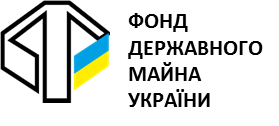 ПОВНИЙ ПЕРЕЛІК ДЕРЖАВНИХ ПІДПРИЄМСТВ
ДО ПРИВАТИЗАЦІЇ В 2017 – 2018 РОКАХ
Перелік скорочень:
ДП - підприємство, що засноване та діє на державній власності.

ВП - це підрозділ юридичної особи, що знаходиться поза її місцезнаходженням та виробляє  продукцію, надає послуги від імені юридичної особи, або здійснює представництво і захист інтересів  юридичної особи. Відокремлений підрозділ не є юридичною особою.

Н.Д. – немає даних.

EBITDA - аналітичний показник, що дорівнює обсягу прибутку до вирахування витрат за відсотками,  сплати податків та амортизаційних відрахувань. Використовується для оцінки того, наскільки  прибуткова основна діяльність компанії, а також при проведенні порівняння з галузевими аналогами,  дозволяє визначити ефективність діяльності компанії незалежно від її заборгованості перед різними  кредиторами і державою, а також від методу нарахування амортизації.

ЄМК - є господарський об’єкт з завершеним циклом виробництва продукції (робіт, послуг). Єдиними  майновими комплексами є підприємства, а також їх структурні підрозділи (цехи, виробництва,  дільниці тощо), які можуть бути виділені в установленому порядку в самостійні об’єкти з подальшим  складанням відповідного балансу і можуть бути зареєстровані як самостійні суб’єкти господарської  діяльності.
16
Сільське господарство
Будь-яка додаткова інформація за Вашим запитом на: privatization@spfu.gov.ua
17
Сільське господарство
Виручка,  тис. грн  (2015)
EBITDA,
тис. грн (2015)
Державна  частка, %
Назва підприємства
Державне підприємство  “Володимирське”
ДП
4 842
2 399
Державне підприємство “Іскра”
ДП
4 033
Н.Д.
Державне підприємство “Благодатне”
ДП
2 999,9
Н.Д.
Державне підприємство “Волинське  обласне сільськогосподарське  виробниче підприємство по племінній  справі у тваринництві”
ДП
2 950
Н.Д.
Державне підприємство  “Солевиварювальний Дрогобицький  завод”
ДП
2 934
Н.Д.
Державне підприємство “Україна”
ДП
2 797
-1 682
Державне підприємство “Аграрно-  промислова фірма  “Полтавасадвинмаркет”
ДП
2 570
-39,5
Державне підприємство “Криворізьке  “Райагропроменерго”
ДП
2 540
Н.Д.
Державне підприємство “Грозинське”
ДП
2 124
Н.Д.
Державне підприємство “Чутове”
ДП
1 991
-265
ПАТ “Кіровоградський комбінат по  випуску продовольчих товарів”
99,499
1 665
75
ПАТ “Сільськогосподарське  підприємство “Селекція-  племресурси”
12,91
1 405
71
ПрАТ “Бориспільське підприємство  “Сортнасіннєовоч”
25
1 230
-411,7
Державне підприємство “Тульчинське  виробниче підприємство по племінній  справі в тваринництві”
ДП
1 201,70
0
Полтавський державний навчально-  курсовий комбінат агропромислового  комплексу
ДП
1 170
Н.Д.
Будь-яка додаткова інформація за Вашим запитом на: privatization@spfu.gov.ua
18
Сільське господарство
Будь-яка додаткова інформація за Вашим запитом на: privatization@spfu.gov.ua
19
Сільське господарство
Будь-яка додаткова інформація за Вашим запитом на: privatization@spfu.gov.ua
20
Сільське господарство
Добувна промисловість
Будь-яка додаткова інформація за Вашим запитом на: privatization@spfu.gov.ua
21
Добувна промисловість
Будь-яка додаткова інформація за Вашим запитом на: privatization@spfu.gov.ua
22
Добувна промисловість
Будь-яка додаткова інформація про ці ДП за Вашим запитом на: privatization@spfu.gov.ua
23
Добувна промисловість
Енергетична галузь
Будь-яка додаткова інформація за Вашим запитом на: privatization@spfu.gov.ua
24
Енергетична галузь
Переробна промисловість
Нафтогазова галузь
Будь-яка додаткова інформація за Вашим запитом на: privatization@spfu.gov.ua
25
Транспортна галузь
Будь-яка додаткова інформація за Вашим запитом на: privatization@spfu.gov.ua
26
Транспортна галузь
Зв’язок
Будь-яка додаткова інформація про ці ДП за Вашим запитом на: privatization@spfu.gov.ua
27
Охорона здоров’я, культура
Будівництво
Будь-яка додаткова інформація за Вашим запитом на: privatization@spfu.gov.ua
28
Будівництво
Хімічна промисловість
Будь-яка додаткова інформація за Вашим запитом на: privatization@spfu.gov.ua
29
Хімічна промисловість
Операції з нерухомим майном
Будь-яка додаткова інформація за Вашим запитом на: privatization@spfu.gov.ua
30
Фінансова діяльність
Машинобудування
Будь-яка додаткова інформація про ці ДП за Вашим запитом на: privatization@spfu.gov.ua
31
Машинобудування
Будь-яка додаткова інформація за Вашим запитом на: privatization@spfu.gov.ua
32
Машинобудування
Будь-яка додаткова інформація за Вашим запитом на: privatization@spfu.gov.ua
33
Машинобудування
Будь-яка додаткова інформація за Вашим запитом на: privatization@spfu.gov.ua
34
Космічна галузь
Наукова діяльність
Будь-яка додаткова інформація за Вашим запитом на: privatization@spfu.gov.ua
35
Наукова діяльність
Будь-яка додаткова інформація за Вашим запитом на: privatization@spfu.gov.ua
36
Наукова діяльність
Будь-яка додаткова інформація за Вашим запитом на: privatization@spfu.gov.ua
37
Поводження з відходами
Надання послуг
Металургія
Сертифікація, метрологія
Будь-яка додаткова інформація за Вашим запитом на: privatization@spfu.gov.ua
38
Сертифікація, метрологія
Рибне господарство
Будь-яка додаткова інформація за Вашим запитом на: privatization@spfu.gov.ua
39
Рибне господарство
Торгівля
Будь-яка додаткова інформація за Вашим запитом на: privatization@spfu.gov.ua
40
Торгівля
Будь-яка додаткова інформація за Вашим запитом на: privatization@spfu.gov.ua
41
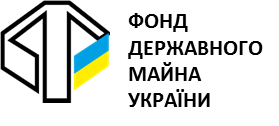 По поводу любых вопросов, пожалуйста :
звоните на “горячую линию” +380 800 50 56 46
пишите на: privatization@spfu.gov.ua
выбирайте объекты на: www.privatization.gov.ua
присылайте письма: ул. Генерала Алмазова, 18/9, Киев, 01133, Украина
42